Метод  «Шесть шляп»
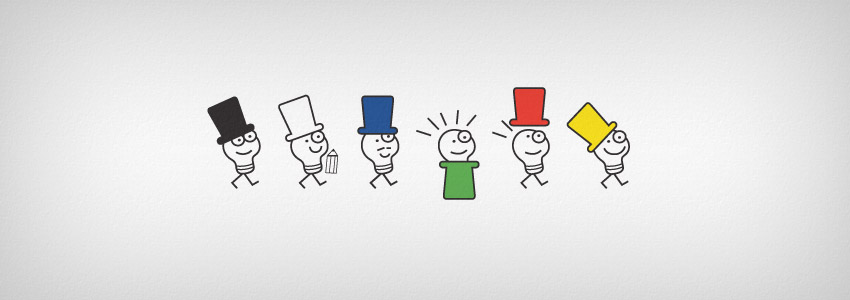 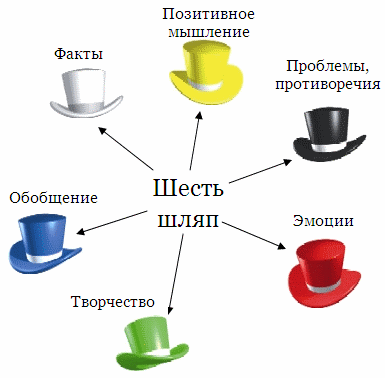 Что может быть подарком?
Посмотрим м/фильм и оформим свои рабочие листы.
Предполагаемые ответы:
ОТВЕТЫ:
Какой жизненный опыт вы сегодня приобрели?
Сформулируйте его в трех словах или словосочетаниях с использованием глаголов и вышлите мне на почту. Это будет вашим подарком для меня.